Code Review Refresher
This time last year…
We agreed to try them on a select number of repositories to see how it goes
kafka-to-nexus
streaming-data-types
forward-epics-to-kafka
…
Basic premise
GitHub
Repo
Pull branch and review
Create pull request
Push to a branch
Pull master
Merge
Reject
What makes up a code review?
Example from IBEX
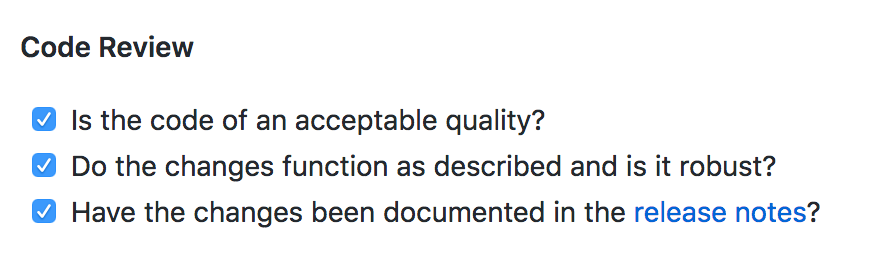 What makes up a code review?
Acceptable quality:
Code quality (documented, design etc.)
Unit tests (added, edited, omission justified)
Documentation (user manual, developer guide etc.)
Functionality:
Does it match what the ticket does?
Can you break it?
Is it working as well as we would like?
What do people think?
Is it working?
Could it be improved?